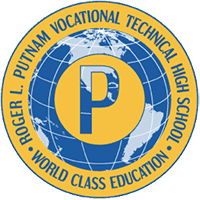 Welcome Putnam Families!
Mr. Rooney
ESOL Level 1-3
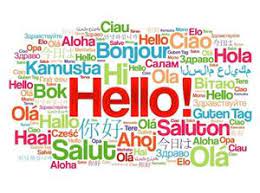 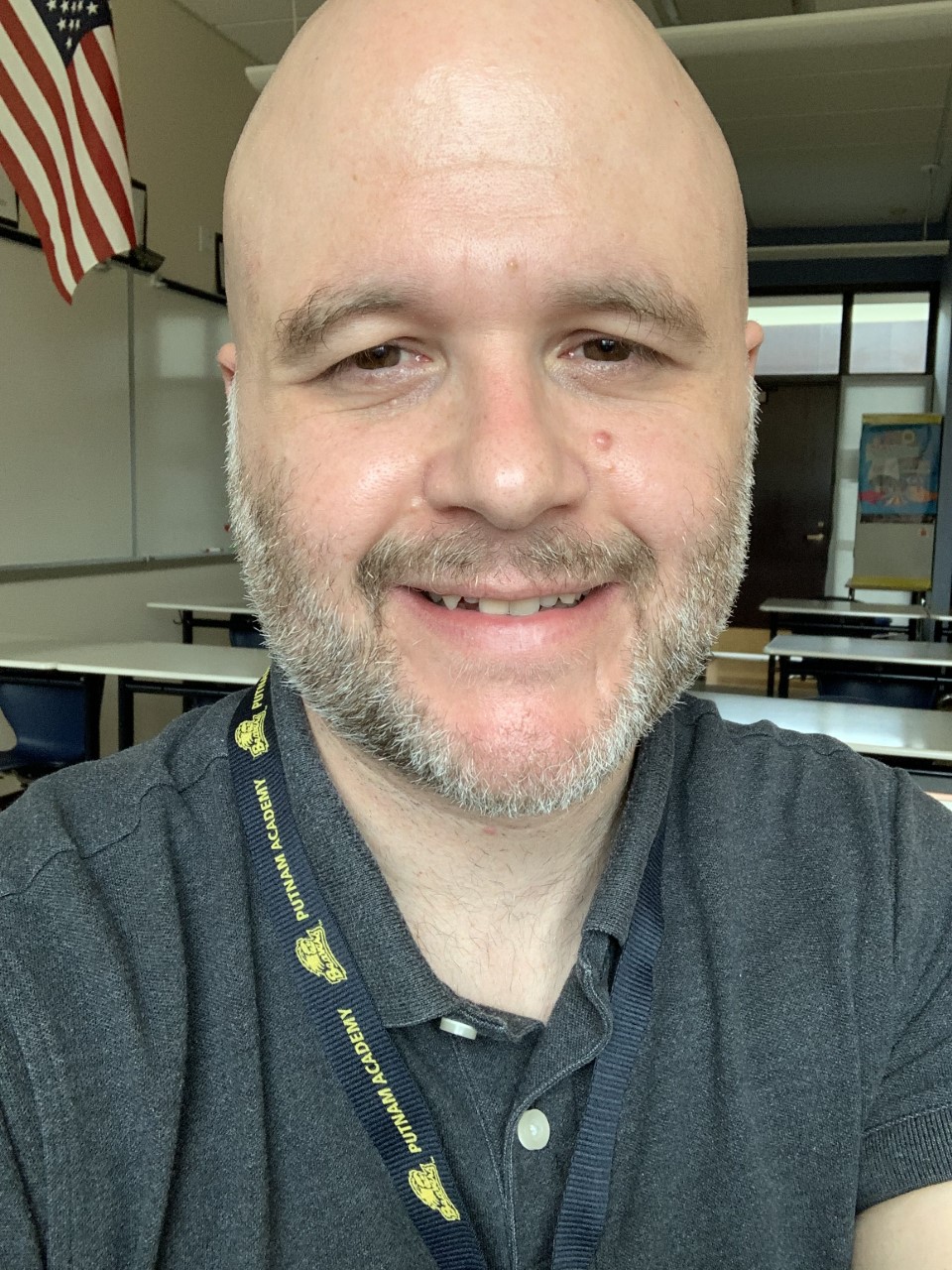 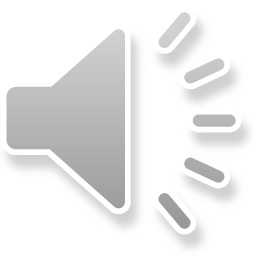 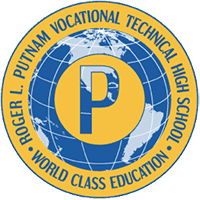 Schoology – Where to find our class!
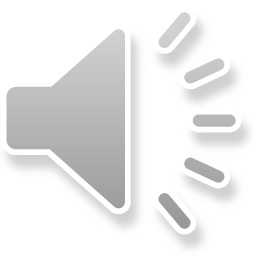 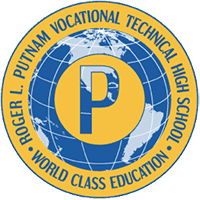 One Note – Find class notes
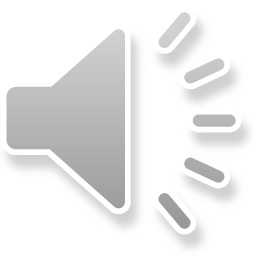 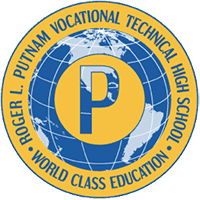 Class Syllabus – What are we learning?
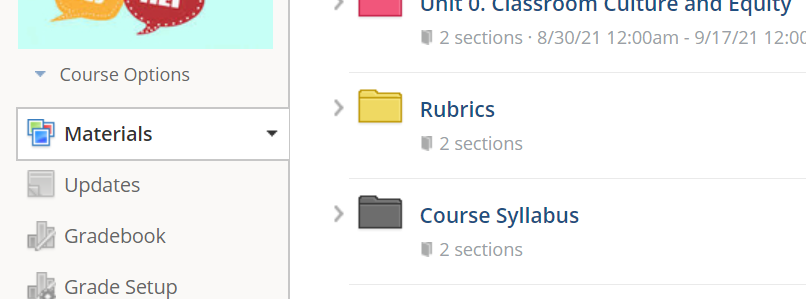 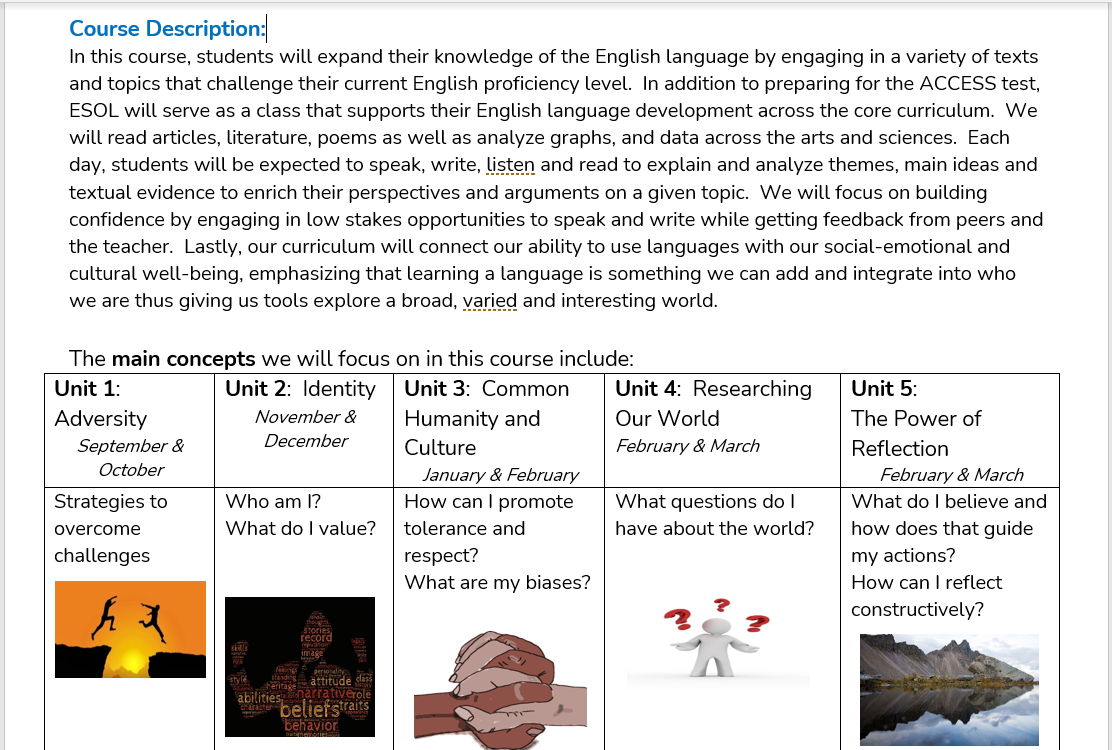 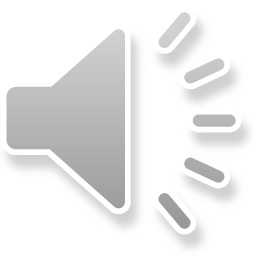 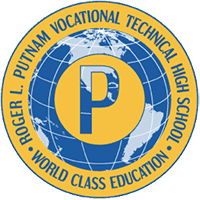 Mr. Rooney – Contact Information
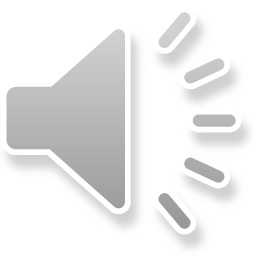